Игра по речевому развитию для детей старшего дошкольного возраста
«Подбери слово»
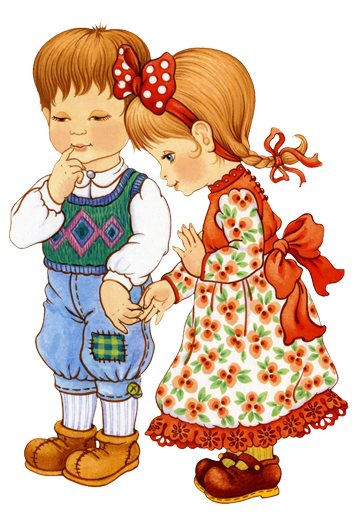 Автор: воспитатель Щербинина М.Ф.
Детский сад «Светлячок»
с. Большая Черниговка
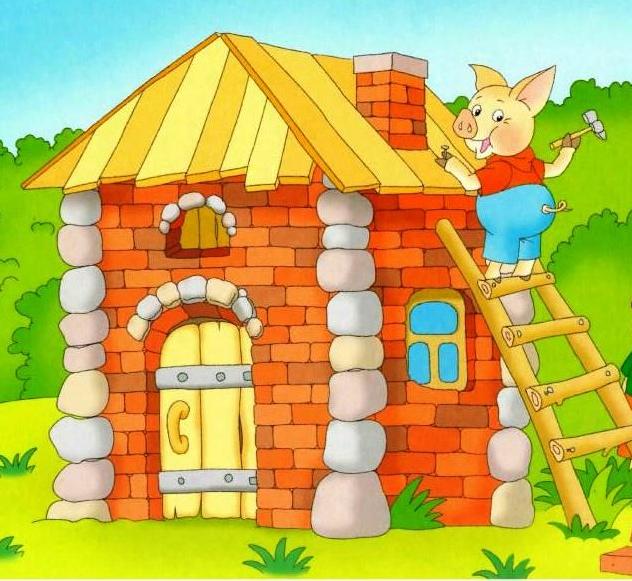 Дом из кирпича - …
кирпичный
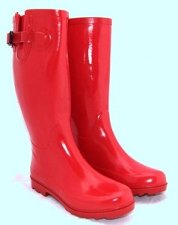 Сапоги из резины - …
резиновые
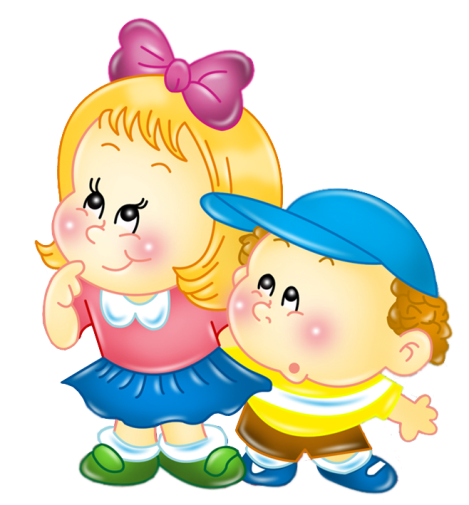 Шляпа из соломы - …
соломенная
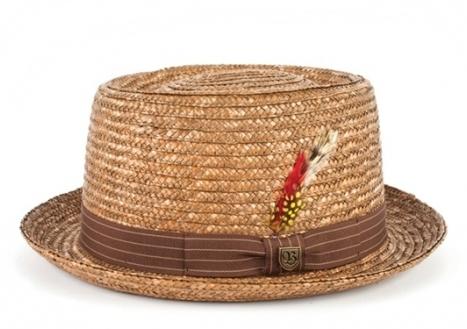 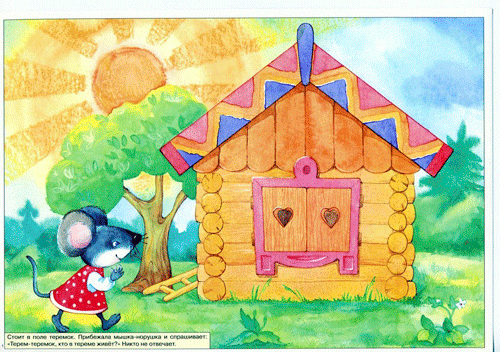 Дом из дерева - …
деревянный
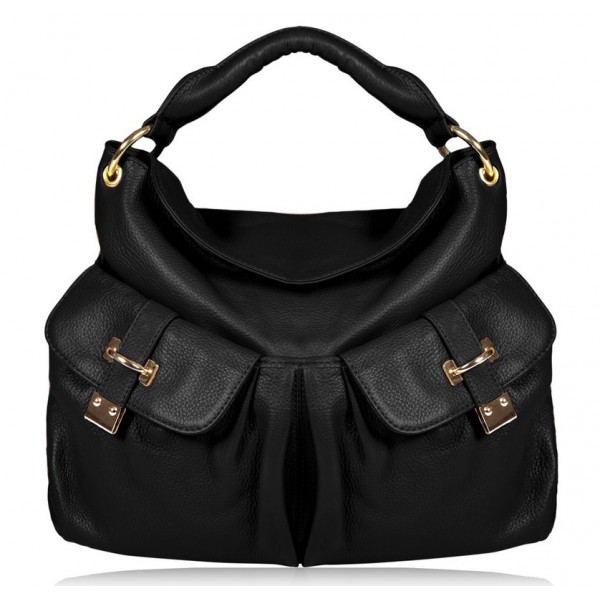 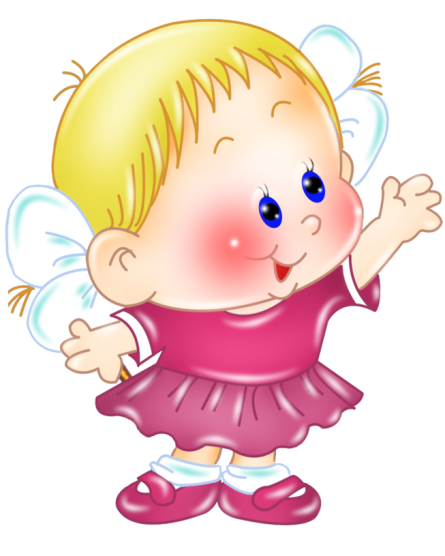 Сумка из кожи - …
кожаная
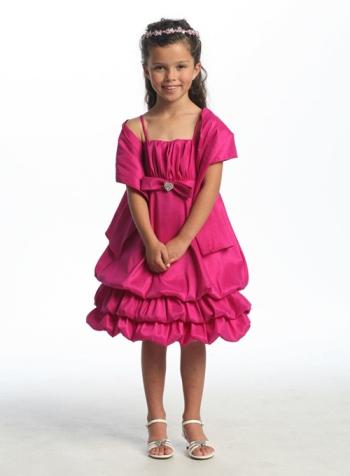 Платье из шёлка - …
шёлковое
Кораблик из бумаги - …
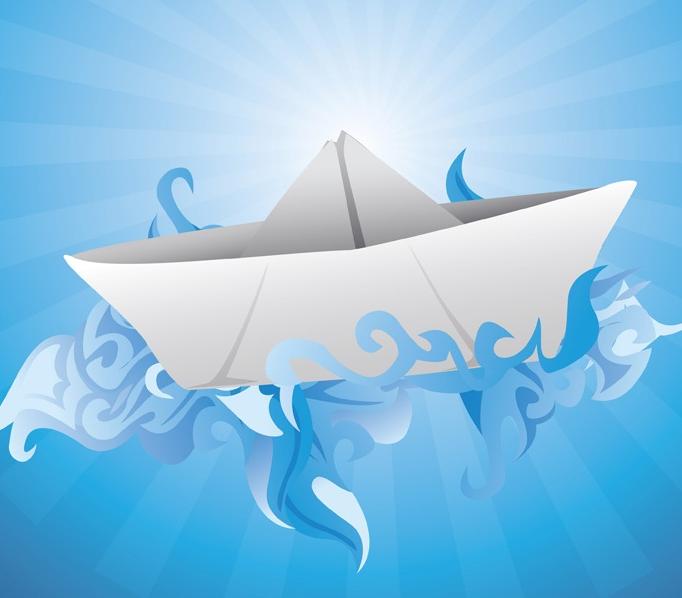 бумажный
Ваза из стекла - …
стеклянная
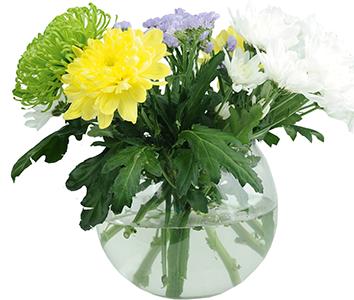 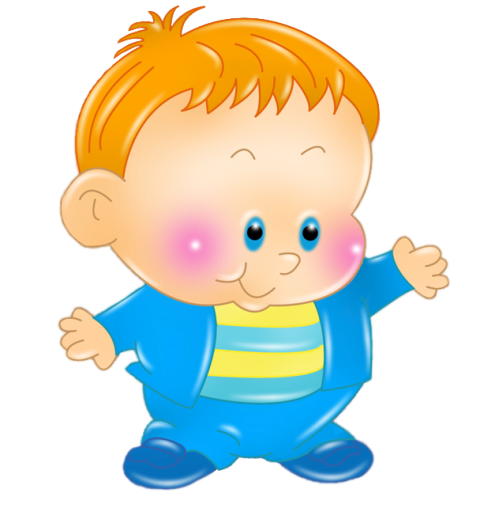 Ложка из металла - …
металлическая
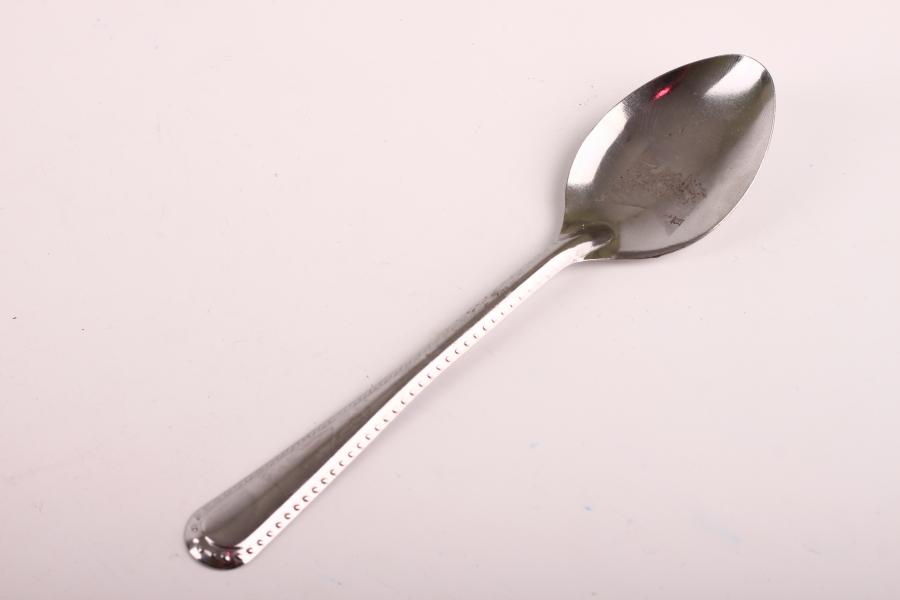 Одеяло из шерсти - …
шерстяное
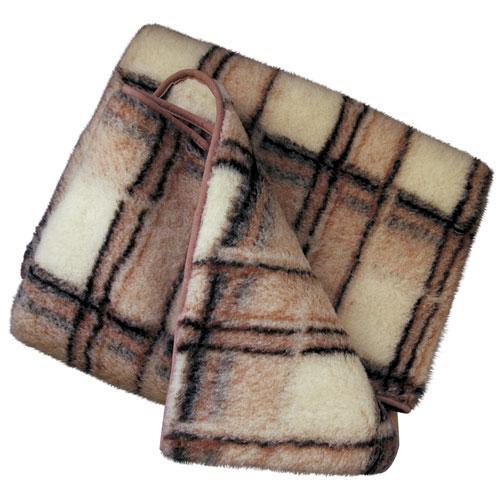 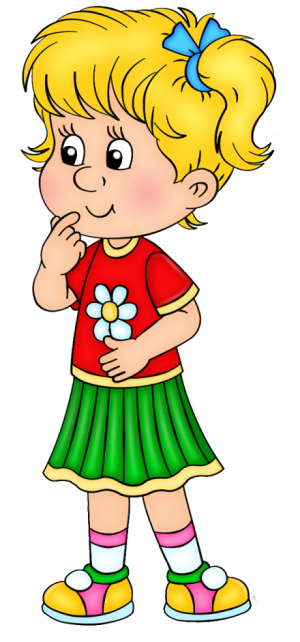 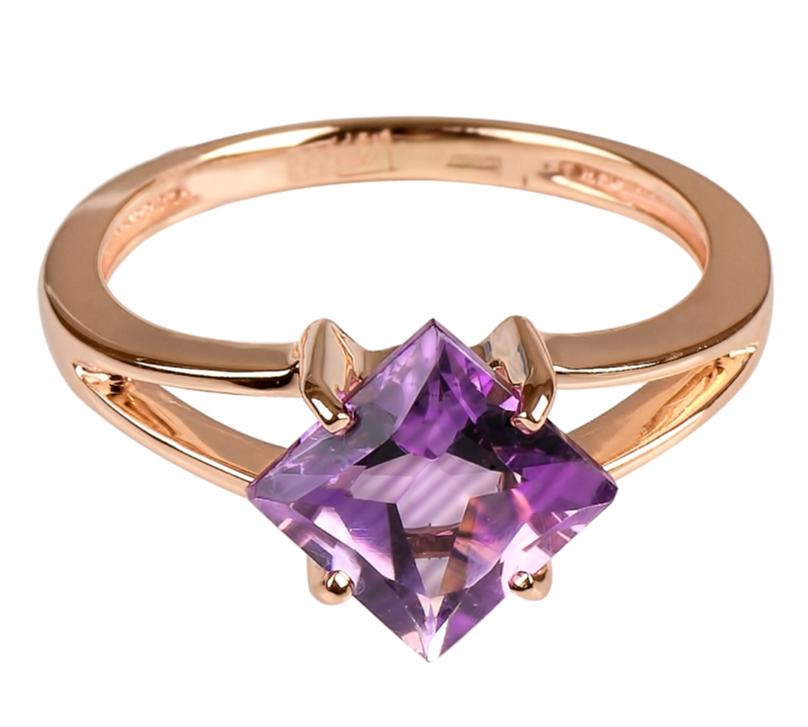 Кольцо из золота - …
золотое
Чашка из фарфора - …
фарфоровая
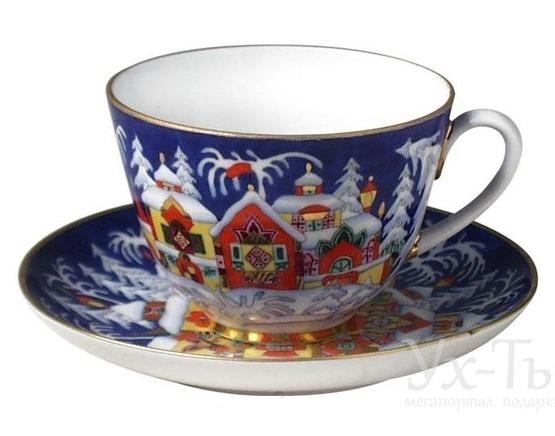 Мишка из плюша - …
плюшевый
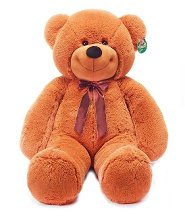 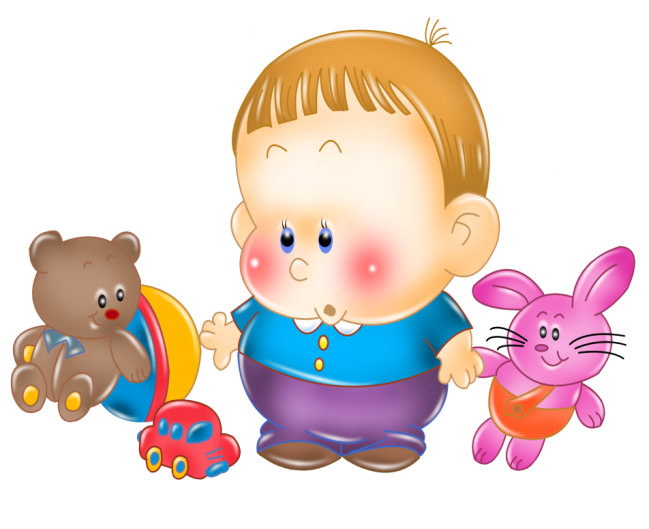 Молодцы,
ребята!
Список использованных источников:
http://www.megakm.ru – Мегаэнциклопедия Кирилла и Мефодия. Универсальная библиотека, несколько тематических энциклопедий и словарей. Возможность поиска информации по ключевым словам.
http://deti.spb.ru – Региональный сайт детских библиотек.
http://detskiy-mir.net/rating.php - Детский мир. Каталог детских ресурсов. Все сайты детской тематики.